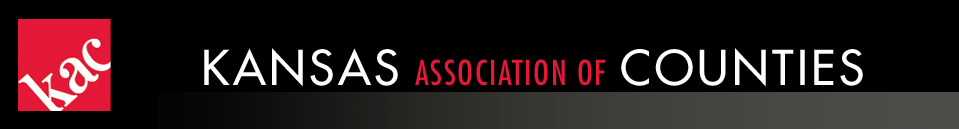 One BIG Thing
January 31, 2020
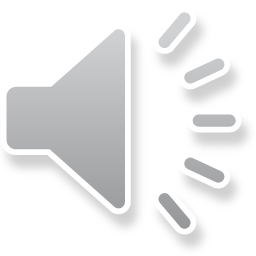 One BIG Thing
With Jay Hall
Kansas Association of Counties
Legislative Policy Director
And General Counsel
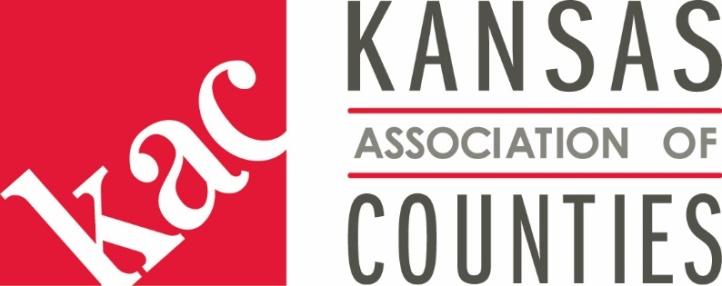 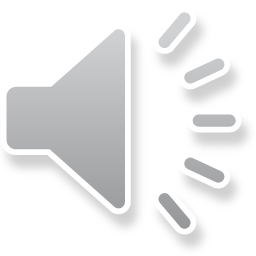 www.kansascounties.org

Click on services
Click on Legislative
Click on Legislative Updates
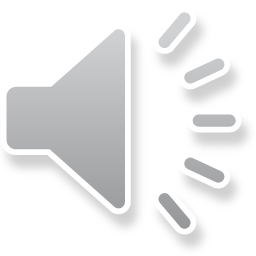 Follow us on Twitter
@KansasCounties
@JayHallKS
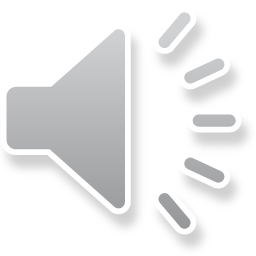 FORWARD!
(The New Transportation Program)
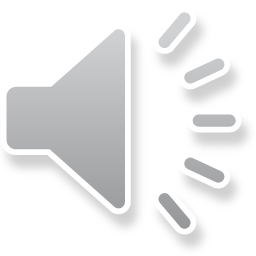 Strengthened local engineer program with KAC

Ongoing project selection (every 2 years rather than once every 10 years)

At least $8M in transportation improvements in each county
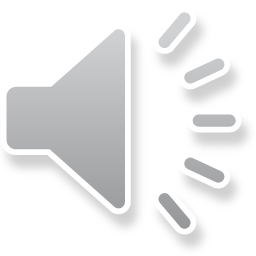 And Before I Go…
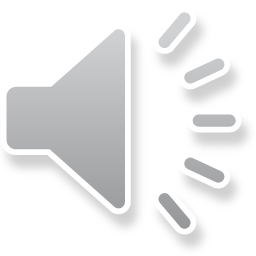 Hearings the week of February 3, 2020
SB 248 – Extraterritorial Zoning and SB 296 (rejected zoning appeals: Tuesday, February 4 in Senate Ethics, Elections and Local Government, 9:30 AM, 142-S
SB 294 – Hearing and Notice for increased property tax collections: Wednesday, February 5 in Senate Assessment and Taxation, 9:30 AM, 548-S
HB 2513 – Marketplace facilitator sales tax collection on internet sales: Wednesday, February 5 in House Tax, 3:30 PM, 112-N
SB 302 – Eliminating the requirement for license plates to be sent to counties: Thursday, February 6 in Senate Transportation, 8:30 AM, 546-S
SB 295 – Prohibiting valuation increases based on maintenance: Thursday, February 6 in Senate Assessment and Taxation, 9:30 AM, 548-S
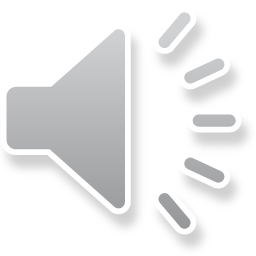